ОБРАЗЫ СОВПАДАЮТ/  ПОЧТИ СОВПАДАЮТ.
Яблоко от яблони 
 недалеко падает.
Tel père, tel fils.
Tel arbre, tel fruit.
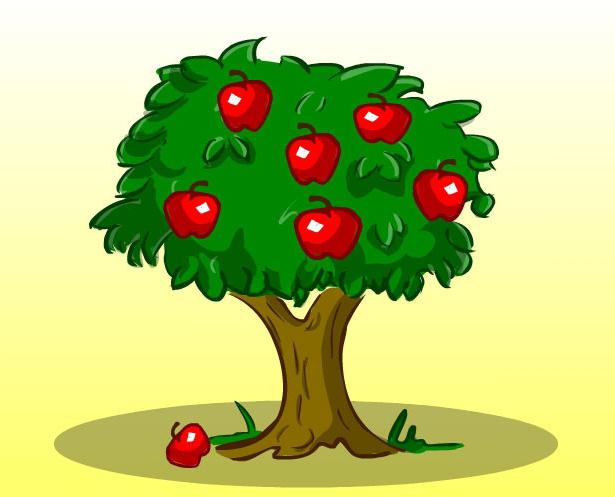 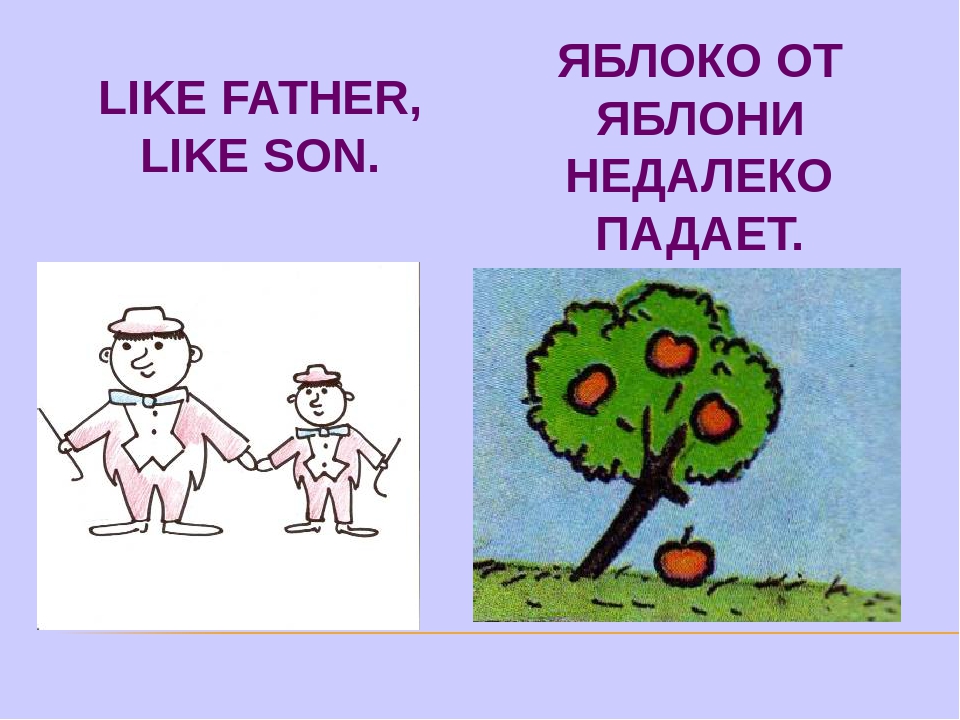 Les cordonniers sont les plus mal chaussés.
Сапожник без сапог.
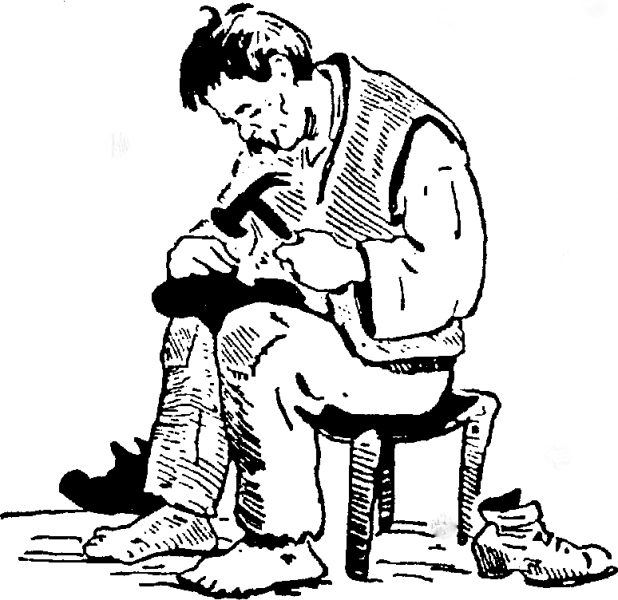 Лучше поздно, чем никогда.
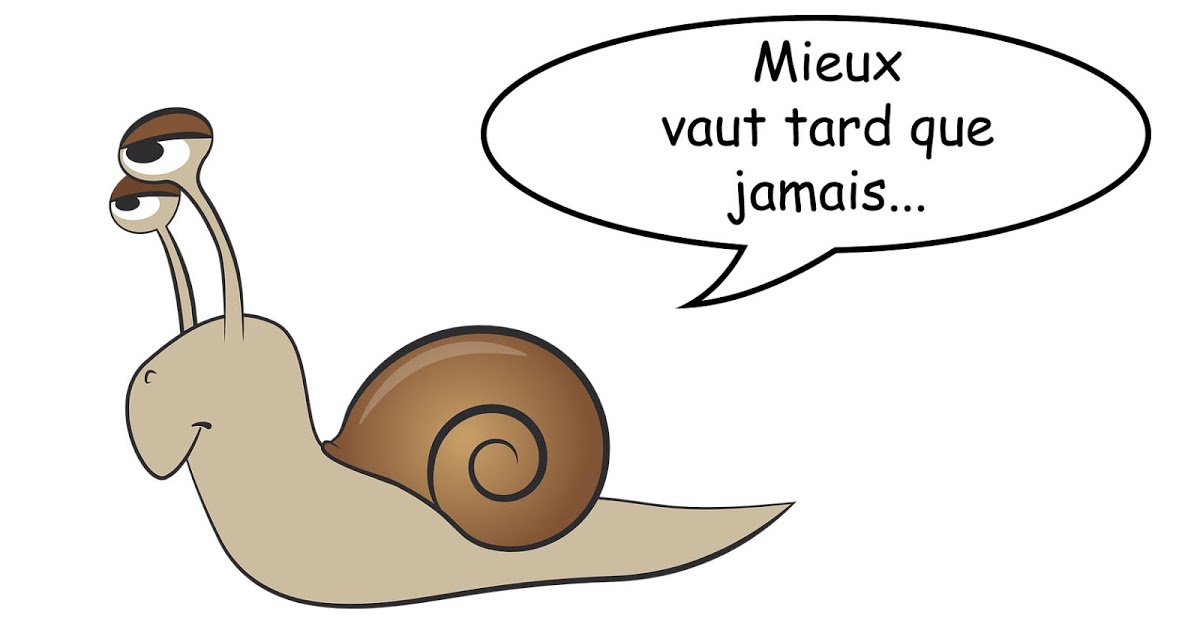 Il n’est pire eau que l’eau qui dort.
В тихом омуте черти водятся.
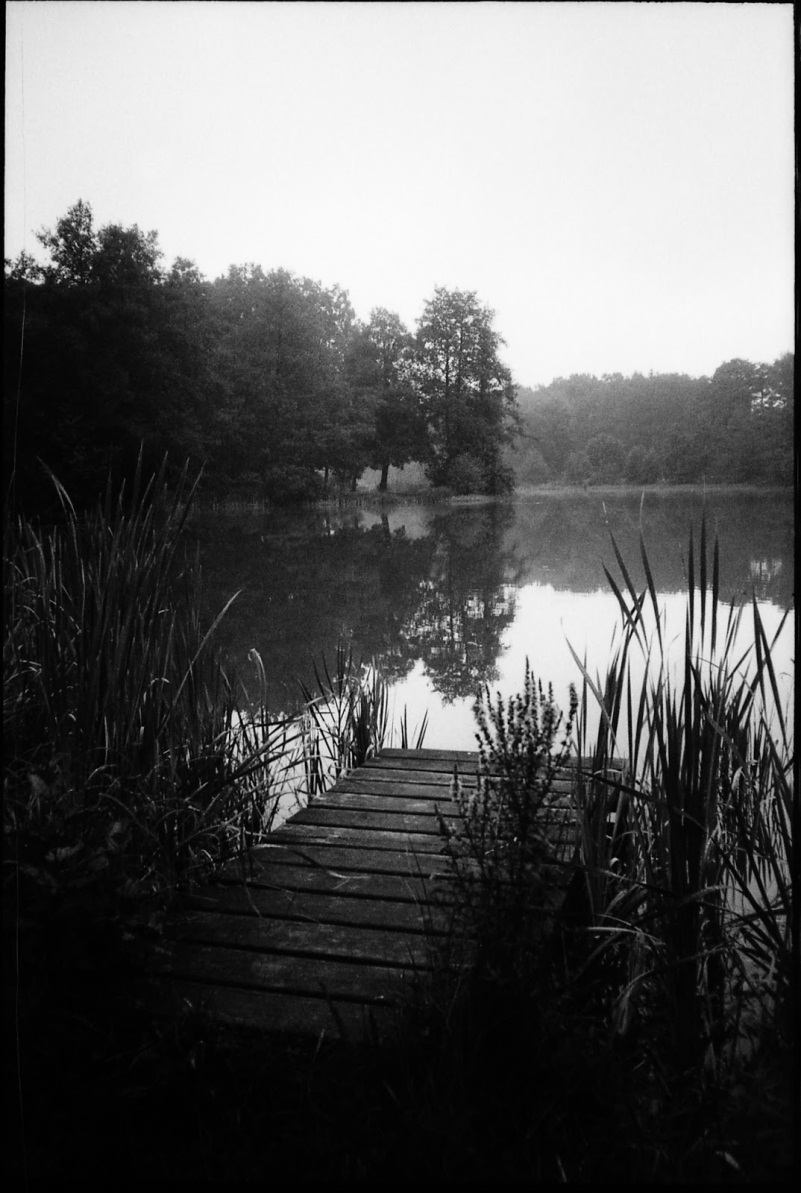 Acheter chat en poche.

Купить кота в мешке.
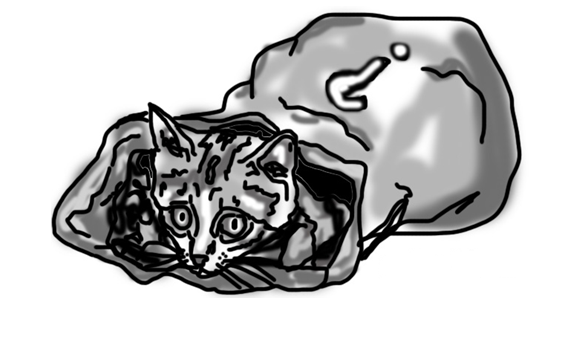 Il n’y a pas de fumée sans feu.

Нет дыма без огня.
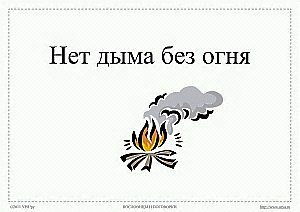 Il faut battre le fer lorsqu’il est chaud.
Куй железо пока горячо.
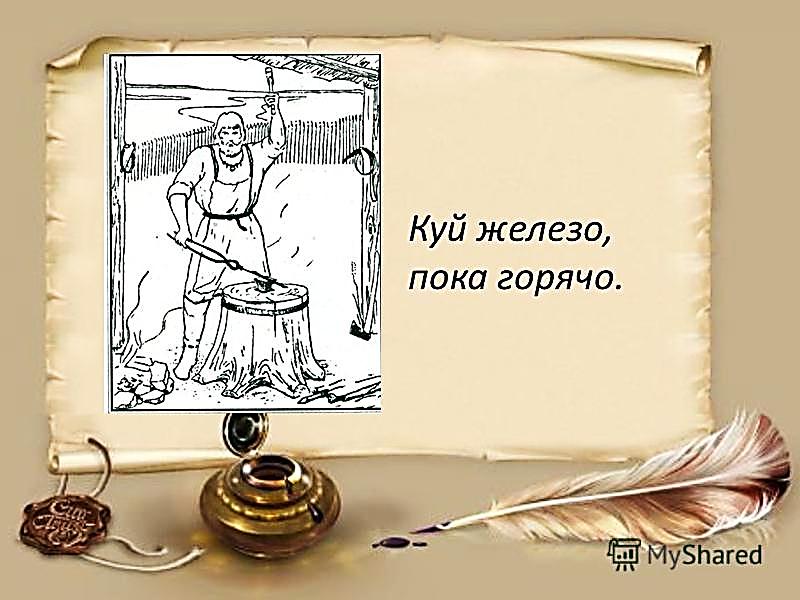 Кто обжегся на молоке,
 дует на холодную воду.
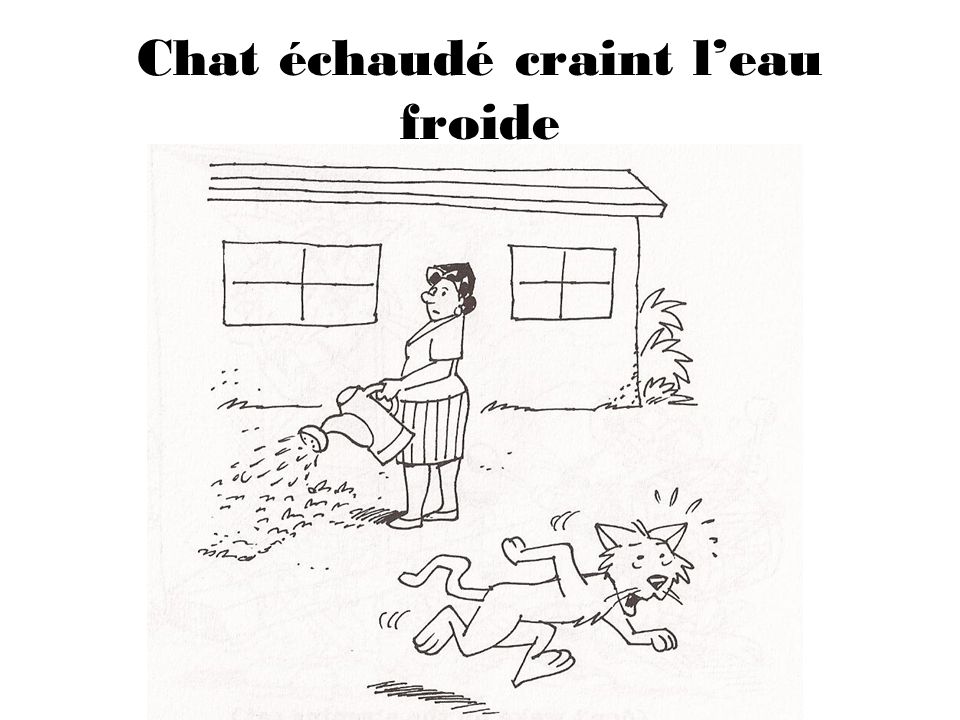 La nuit porte conseil.

  Утро вечера мудренее.
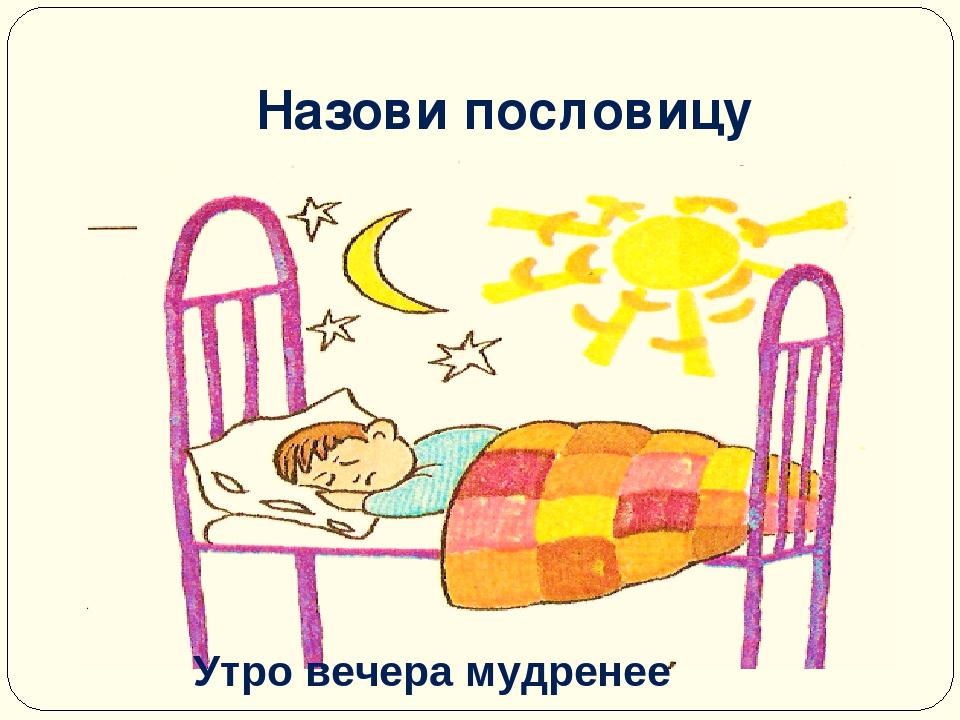 Autant de têtes, autant d’avis.
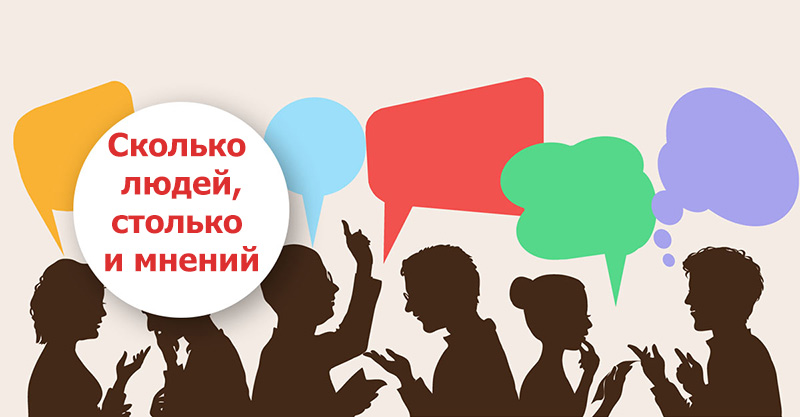 Советчик – не ответчик.
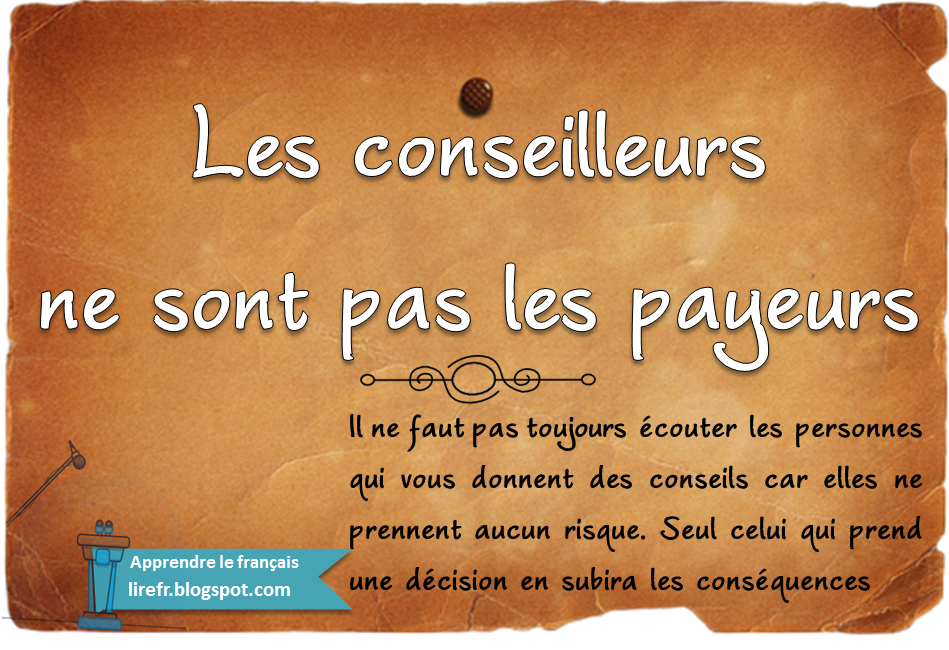 ТРУДНО ДОГАДАТЬСЯ О ЗНАЧЕНИИ.
Нашла коса на камень.

(Сильный соперник достоин 
сильного противника.)
À bon chat, bon rat.
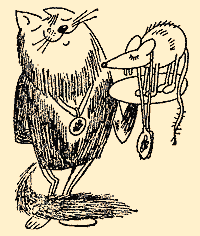 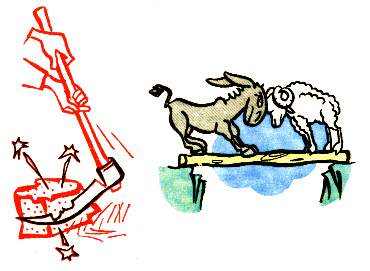 НЕТ СООТВЕТСТВИЙ В РУССКОМ ЯЗЫКЕ.
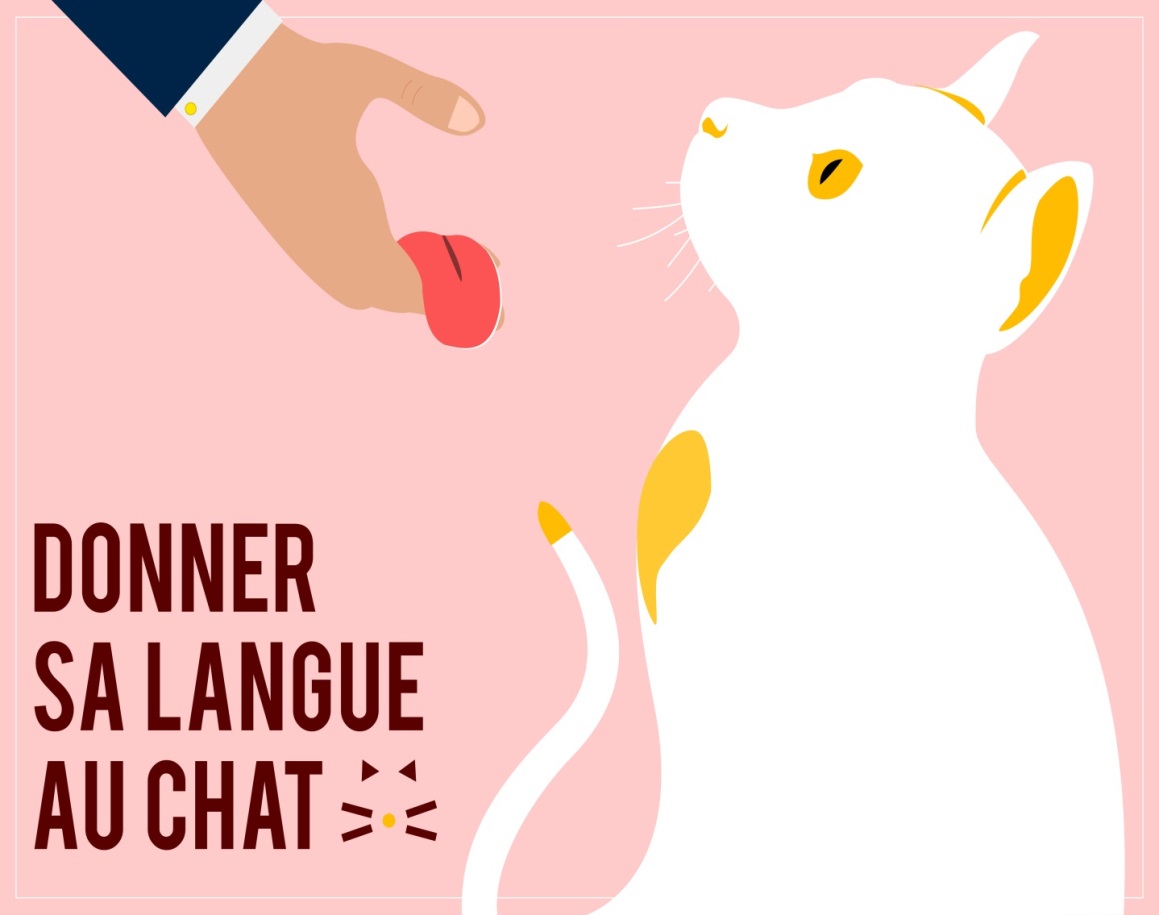 Отказаться разгадать что-либо.
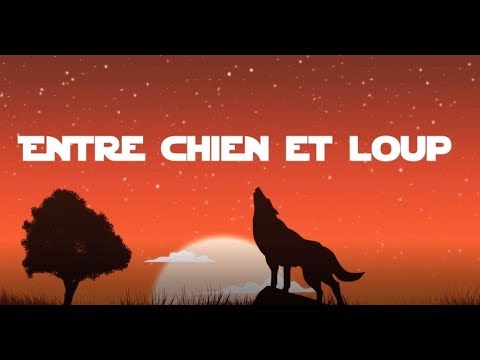 В сумерках (между вечером и  ночью)
Faire une toilette de chat.

Наспех сделанный туалет.
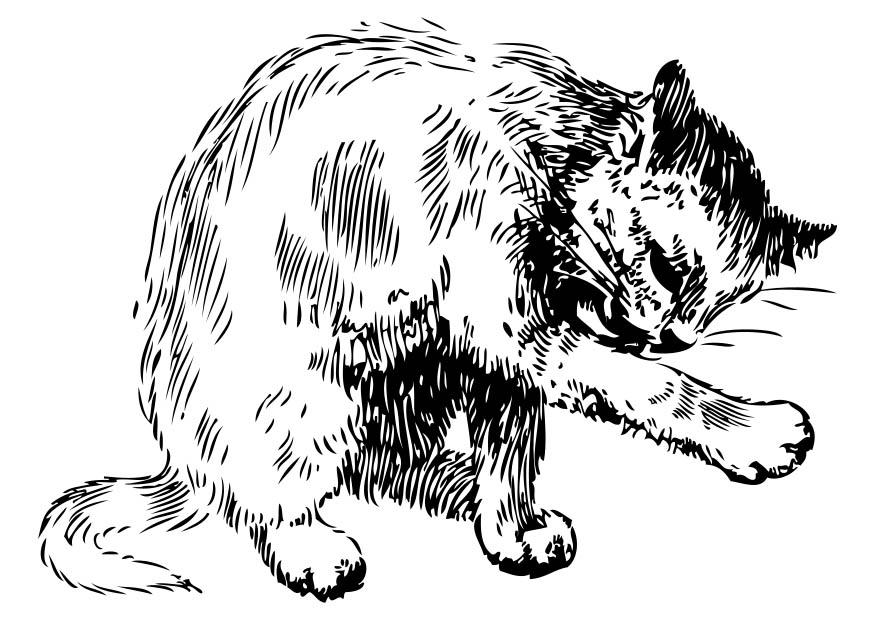 Se regarder en chiens de faÏence.

Злобно уставиться друг на друга.
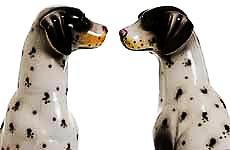 Monter sur ses grands chevaux.

Важничать, «заноситься».
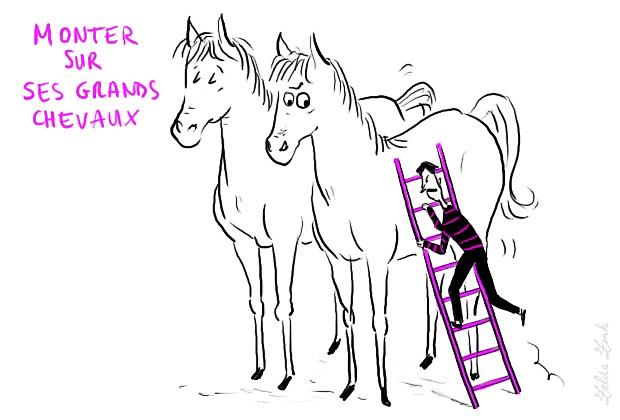 Arriver comme un chien 
dans un jeu de quilles.

Появиться не вовремя, некстати.
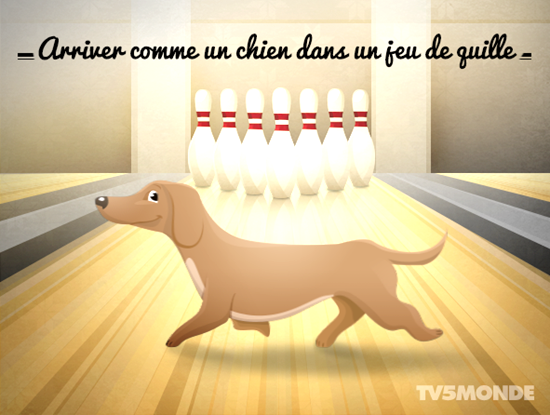